Poster title here: Short & snappy
Establishment
LOGO
Your University 
LOGO
Author names
affiliations
Introduction and Abstract
Objectives
Methods
Brief section covering essential background information about your project and its aims. Why does it matter and who will it impact?


Use short paragraphs or bullet points.
Succinctly describe basic parameters such as: study design, sample, duration of study, inclusion/exclusion criteria, statistical techniques, key interventions assessed, and primary outcome measures.

Use short paragraphs or bullet points. Diagrams can efficiently convey information or processes.

May include subsections such as: 
Analysis
Models
Brief section to explain what your research project set out to achieve. 
Clearly state the research question or hypothesis.
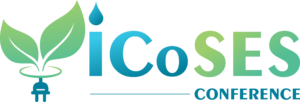 First International Conference on Sustainable Energy Systems (ICoSES) 
24, 25 and 26 April 2025
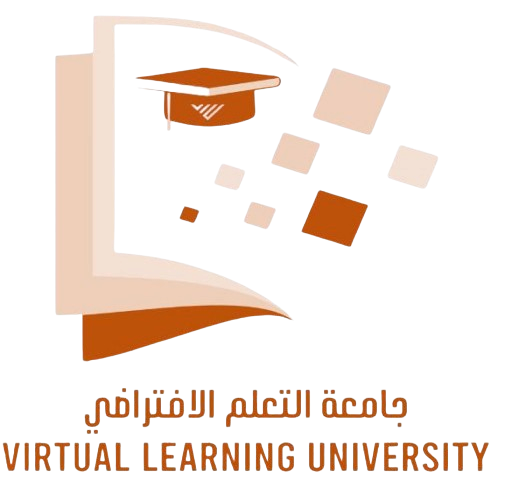 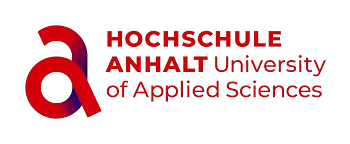 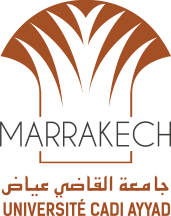 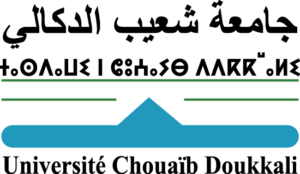 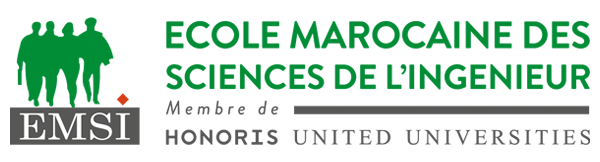 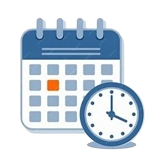 Poster title here: Short & snappy
Establishment
LOGO
Your University 
LOGO
Author names
affiliations
Results
Additional text or images here.
This section:
Summarises results which answer your hypothesis/research question. 
Incorporates key visuals e.g. graph, chart, diagram, table, photo. 
Often the largest section of a poster
. Keep text left-aligned. Use short paragraphs or bullet points.
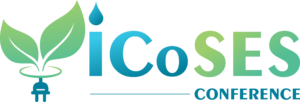 First International Conference on Sustainable Energy Systems (ICoSES) 
24, 25 and 26 April 2025
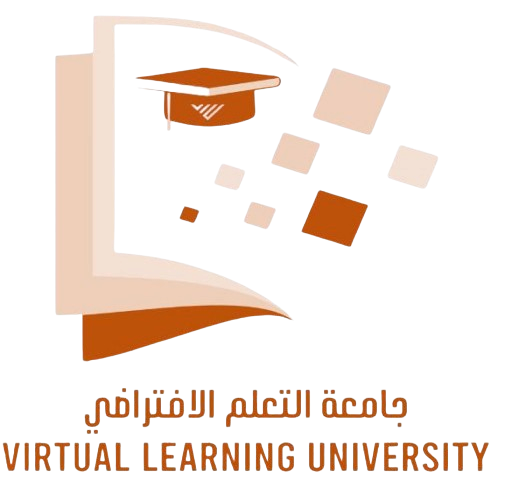 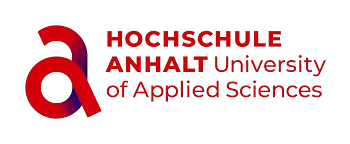 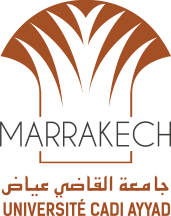 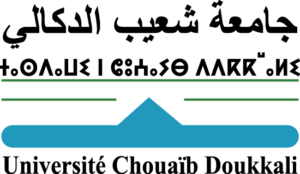 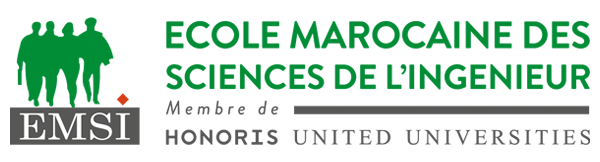 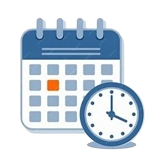 Poster title here: Short & snappy
Establishment
LOGO
Your University 
LOGO
Author names
affiliations
Discussion
Conclusion
References
Acknowledgement
Contact details
Text  here.
Brief reiteration of findings and their impact on research. 
Use short paragraphs or bullet points.
References
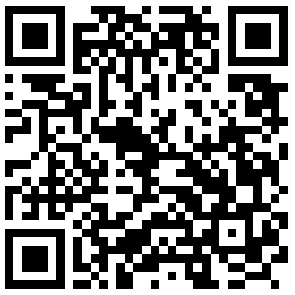 List your references or use QR code linked to an online reference list.
Acknowledgement
Acknowledgement of funding or other support. Delete this section if not applicable.
Contact details
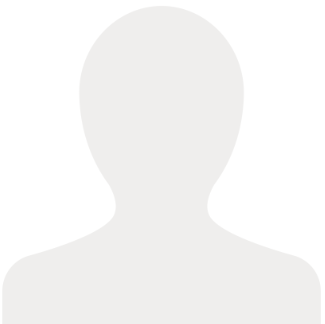 Contact details for the contact author.
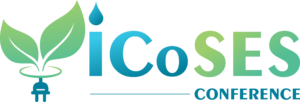 First International Conference on Sustainable Energy Systems (ICoSES) 
24, 25 and 26 April 2025
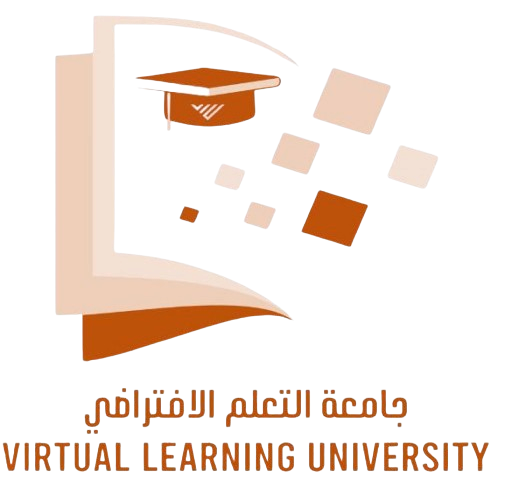 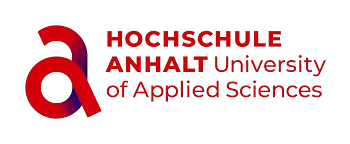 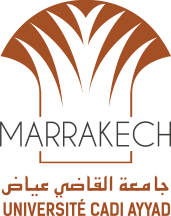 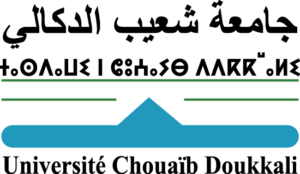 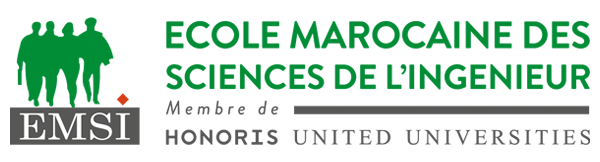 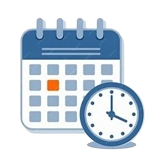